Олимпийский Девиз
БЫСТРЕЕ, 
ВЫШЕ, 
СИЛЬНЕЕ!
Олимпийская клятва судей
«От имени всех судей и официальных лиц я обещаю, что мы будем выполнять наши обязанности на этих Олимпийских играх с полной беспристрастностью, уважая и соблюдая правила, по которым они проводятся, в истинно спортивном духе.»
Мастер презентаций http:/www.deti-66.ru/
Олимпийская клятва спортсменов
«От имени всех спортсменов я обещаю, что мы будем участвовать в этих олимпийских играх, уважая и соблюдая правила, по которым они проводятся, в истинно спортивном духе, во славу спорта и во имя чести своих команд».
Мастер презентаций http:/www.deti-66.ru/
Олимпийская клятва тренеров
От имени всех тренеров и остальных людей из окружения спортсменов я обещаю, что мы будем вести себя так, чтобы поддержать спортивных дух и честную игру, в соответствии с основными принципами олимпийского движения".
Спорт и спортсмены
Дидактическая игра
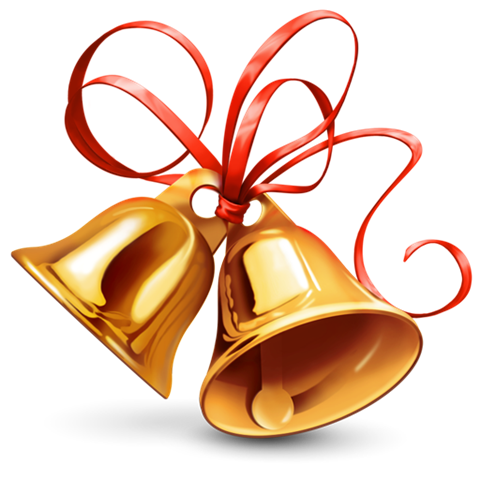 Мастер презентаций http:/www.deti-66.ru/
Фигурное катание
Мастер презентаций http:/www.deti-66.ru/
Лыжи
Мастер презентаций http:/www.deti-66.ru/
Хоккей
Мастер презентаций http:/www.deti-66.ru/
Санный спорт
Мастер презентаций http:/www.deti-66.ru/
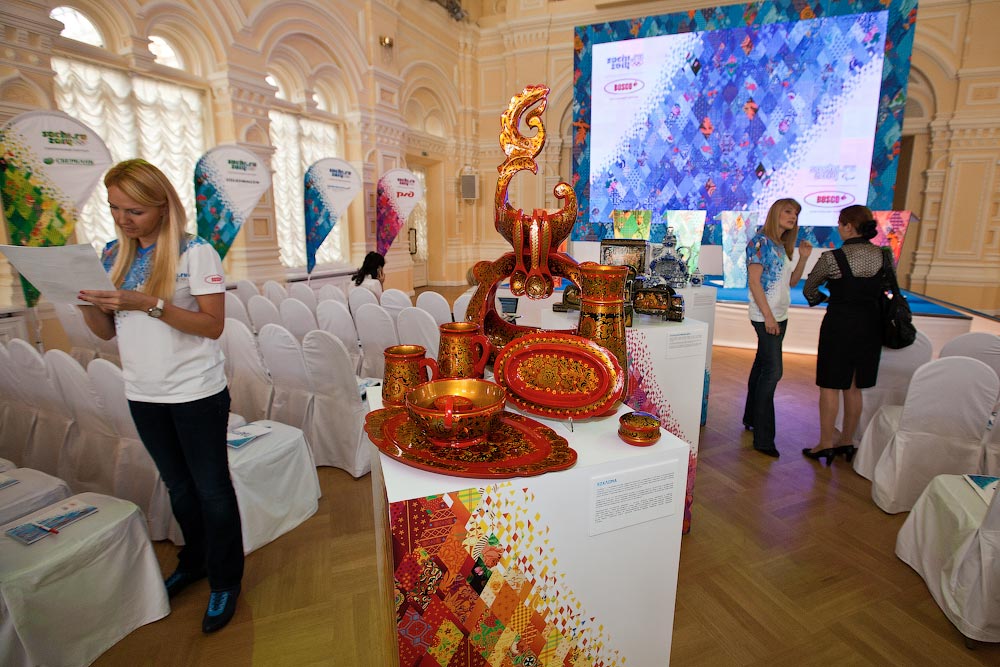 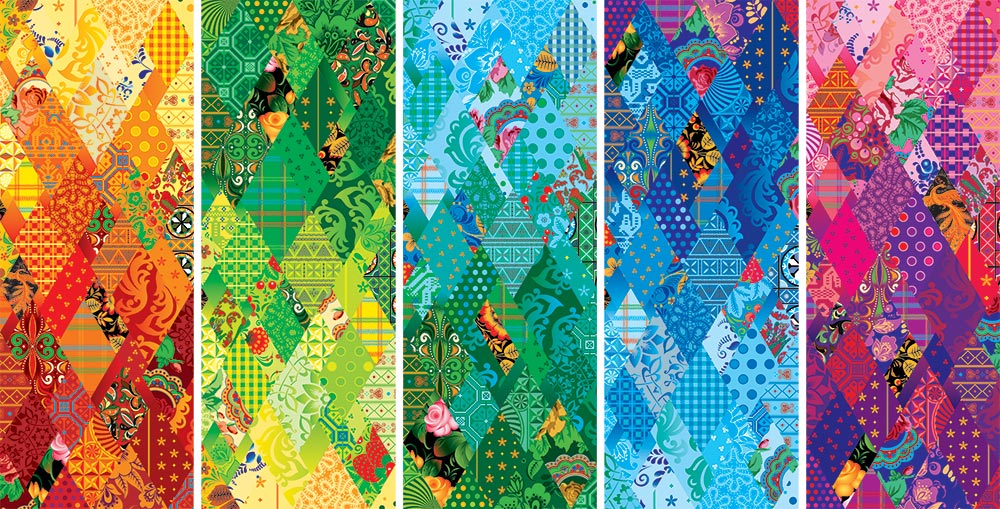 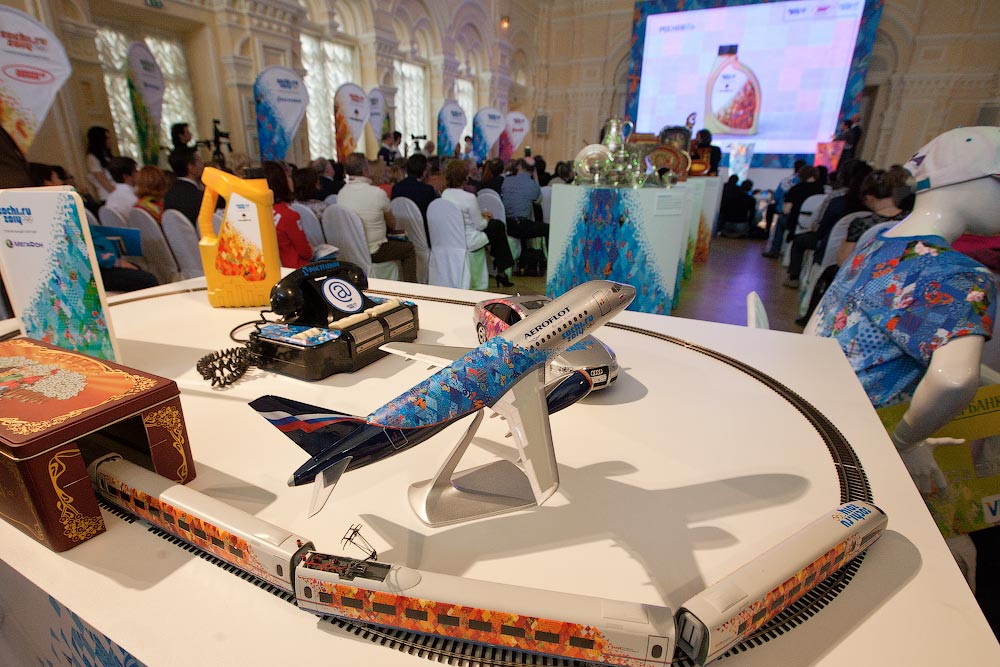 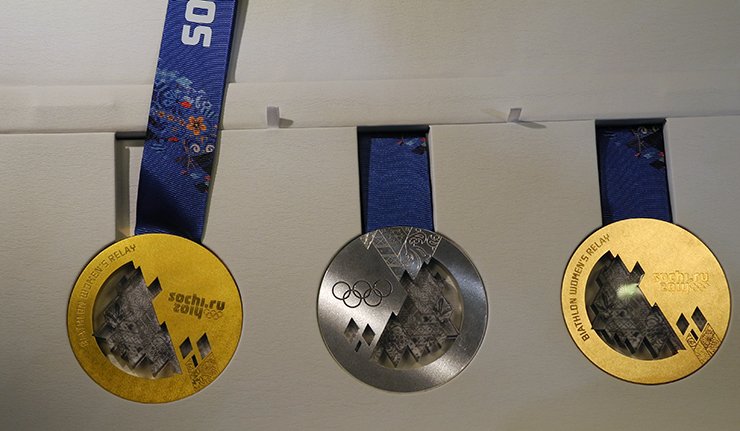 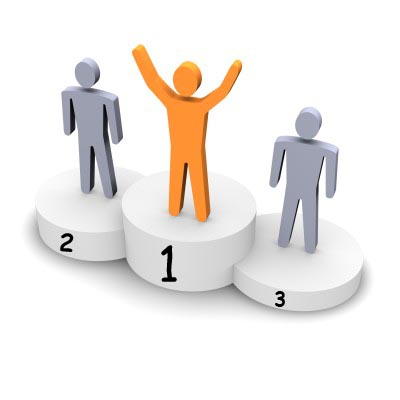 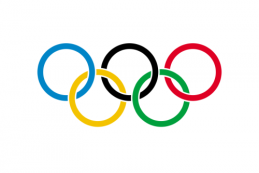 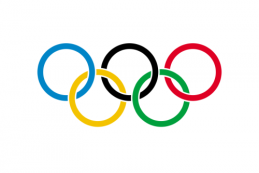 Мастер презентаций http:/www.deti-66.ru/